ПРОГНОЗ ОБРАЗОВАНИЯ ТУМАНА НА ТЕРРИТОРИИ ЛЕНИНГРАДСКОЙ ОБЛАСТИ (ИР «Windy»)
(на 12.11.2020)
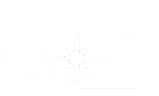 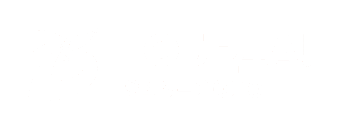 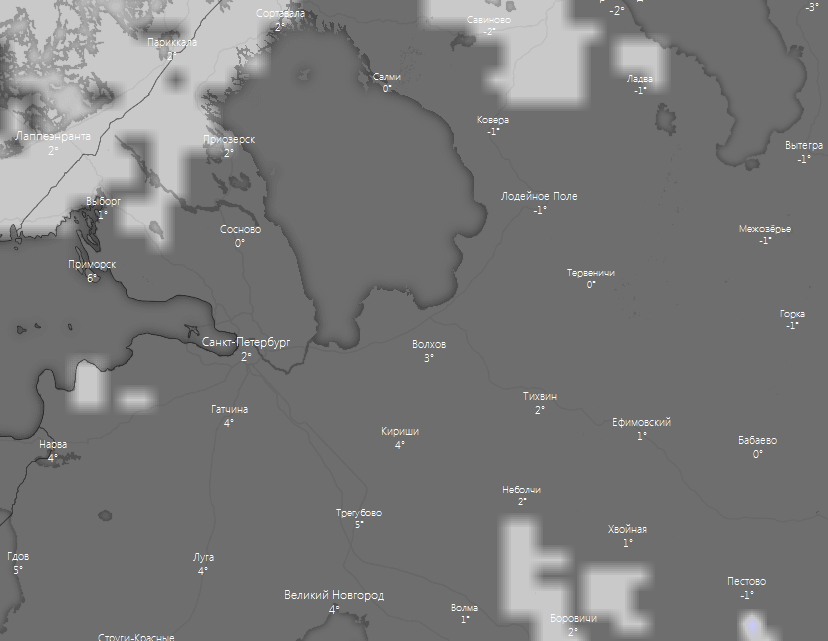 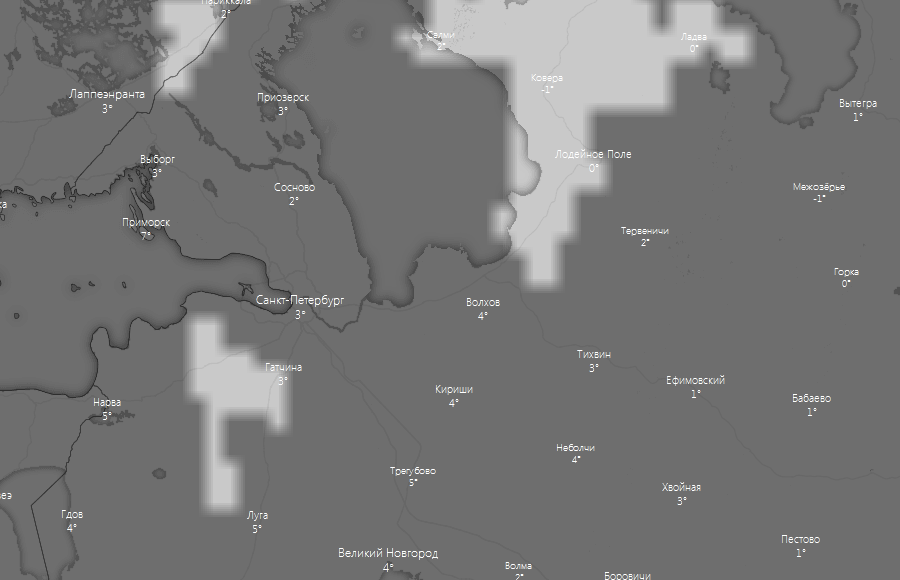 06.00 12.11.2020
12.00 12.11.2020
Выборг
Выборг
Санкт-Петербург
Санкт-Петербург
Тихвин
Тихвин
Великий Новгород
Великий Новгород
18.00 12.11.2020
24.00 12.11.2020
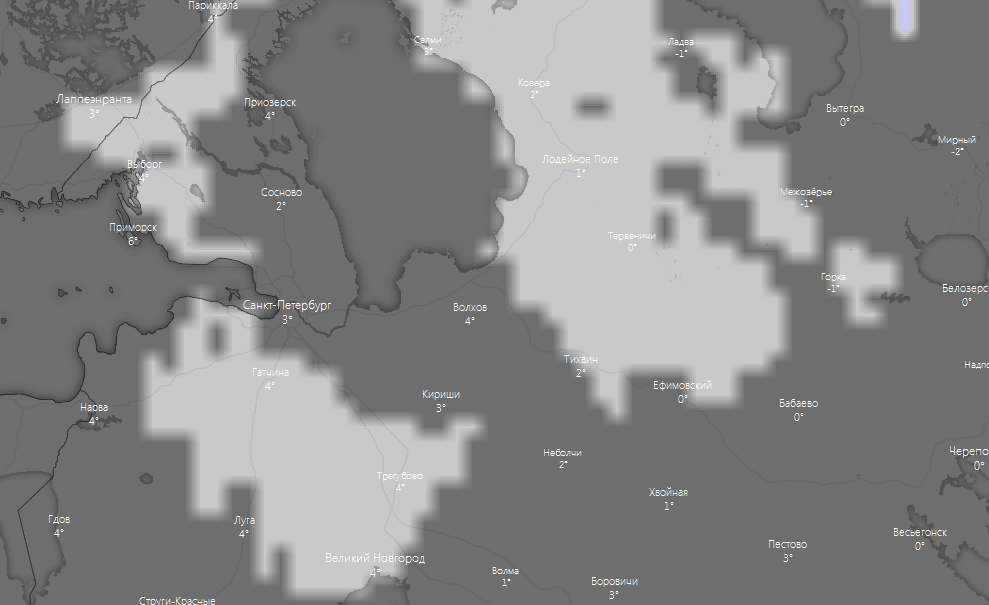 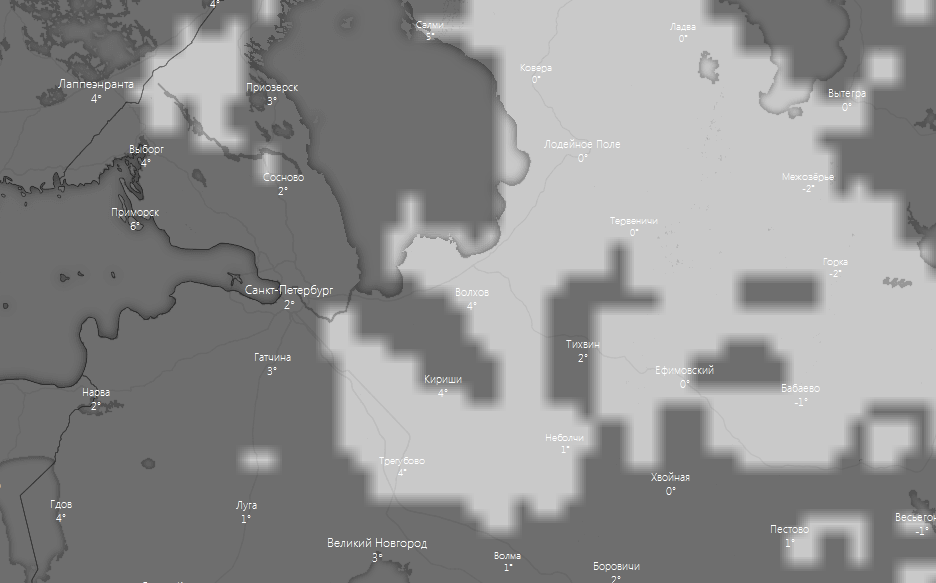 Выборг
Выборг
Санкт-Петербург
Санкт-Петербург
Тихвин
Тихвин
Великий Новгород
Великий Новгород
ПРОГНОЗ ВИДИМОСТИ НА ТЕРРИТОРИИ ЛЕНИНГРАДСКОЙ ОБЛАСТИ 
(на 12.11.2020)
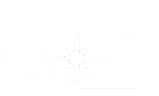 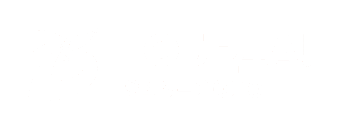 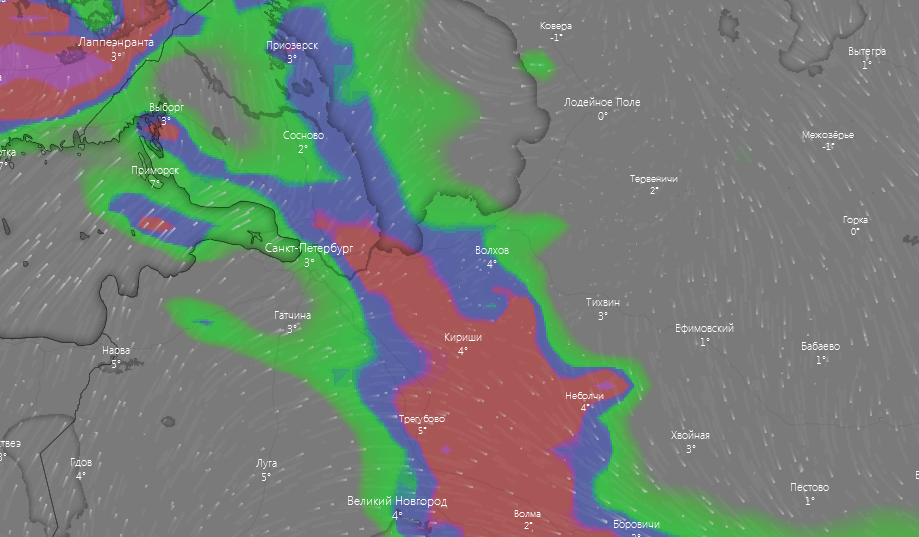 06.00 12.11.2020
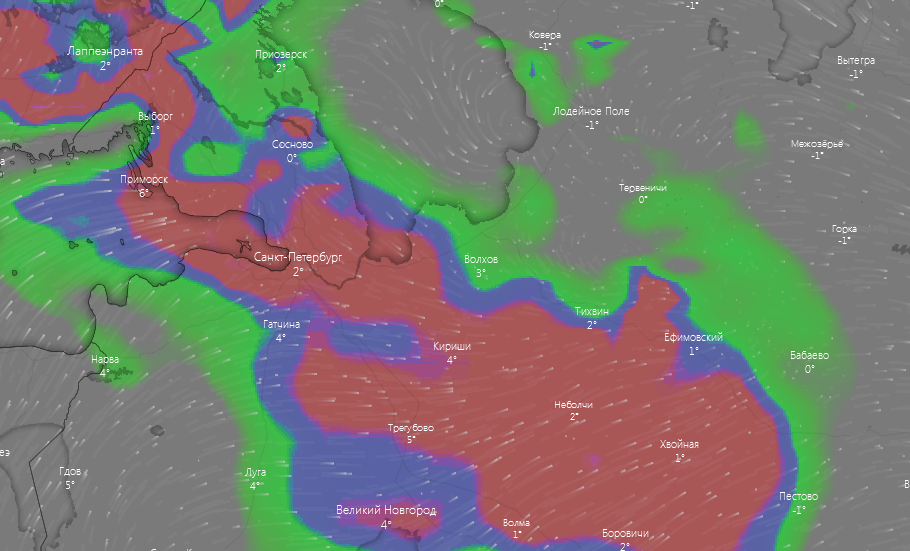 12.00 12.11.2020
Выборг
Выборг
Санкт-Петербург
Санкт-Петербург
Тихвин
Тихвин
Великий Новгород
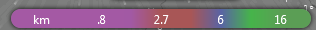 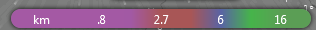 18.00 12.11.2020
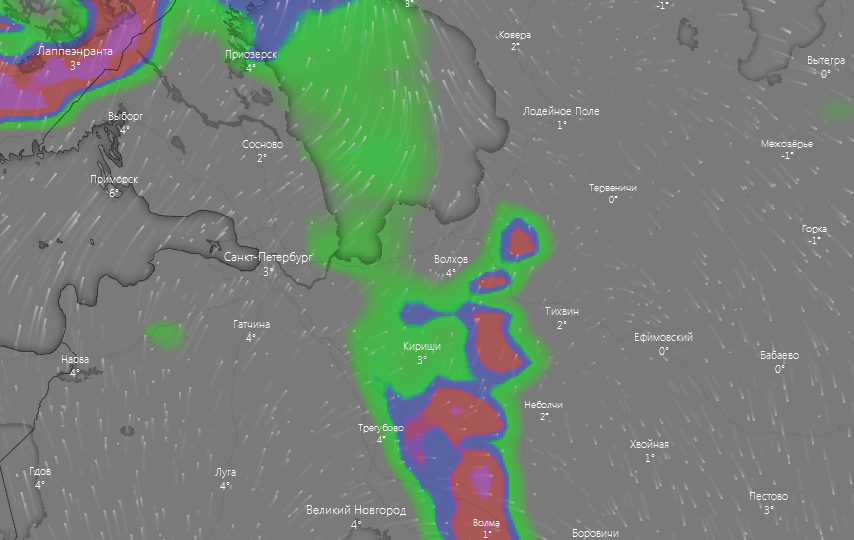 24.00 12.11.2020
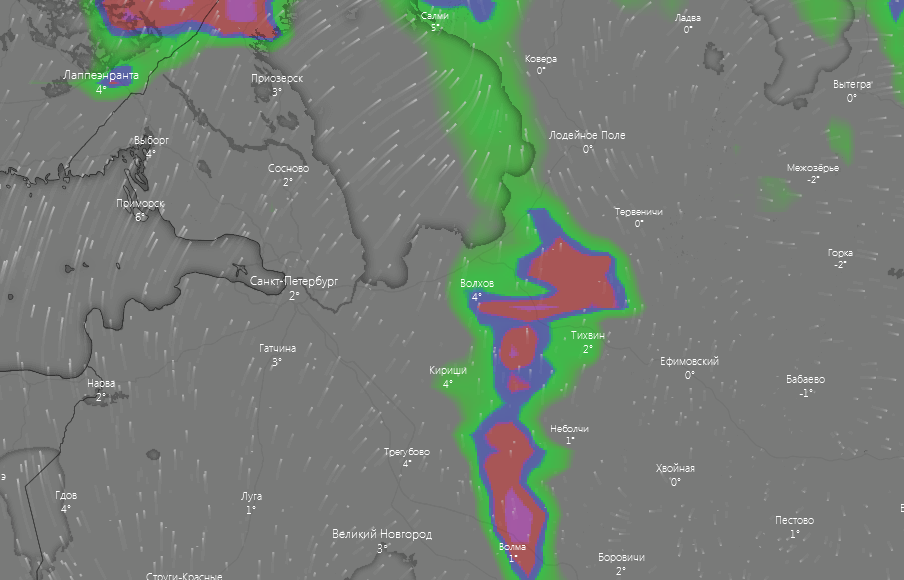 Выборг
Выборг
Санкт-Петербург
Санкт-Петербург
Тихвин
Тихвин
Великий Новгород
Великий Новгород
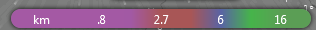 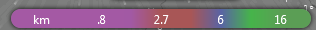 ПРОГНОЗ ПРОХОЖДЕНИЯ НЕБЛАГОПРИЯТНЫХ ЯВЛЕНИЙ ПО ТЕРРИТОРИИ
ЛЕНИНГРАДСКОЙ ОБЛАСТИ (НА 12.11.2020)
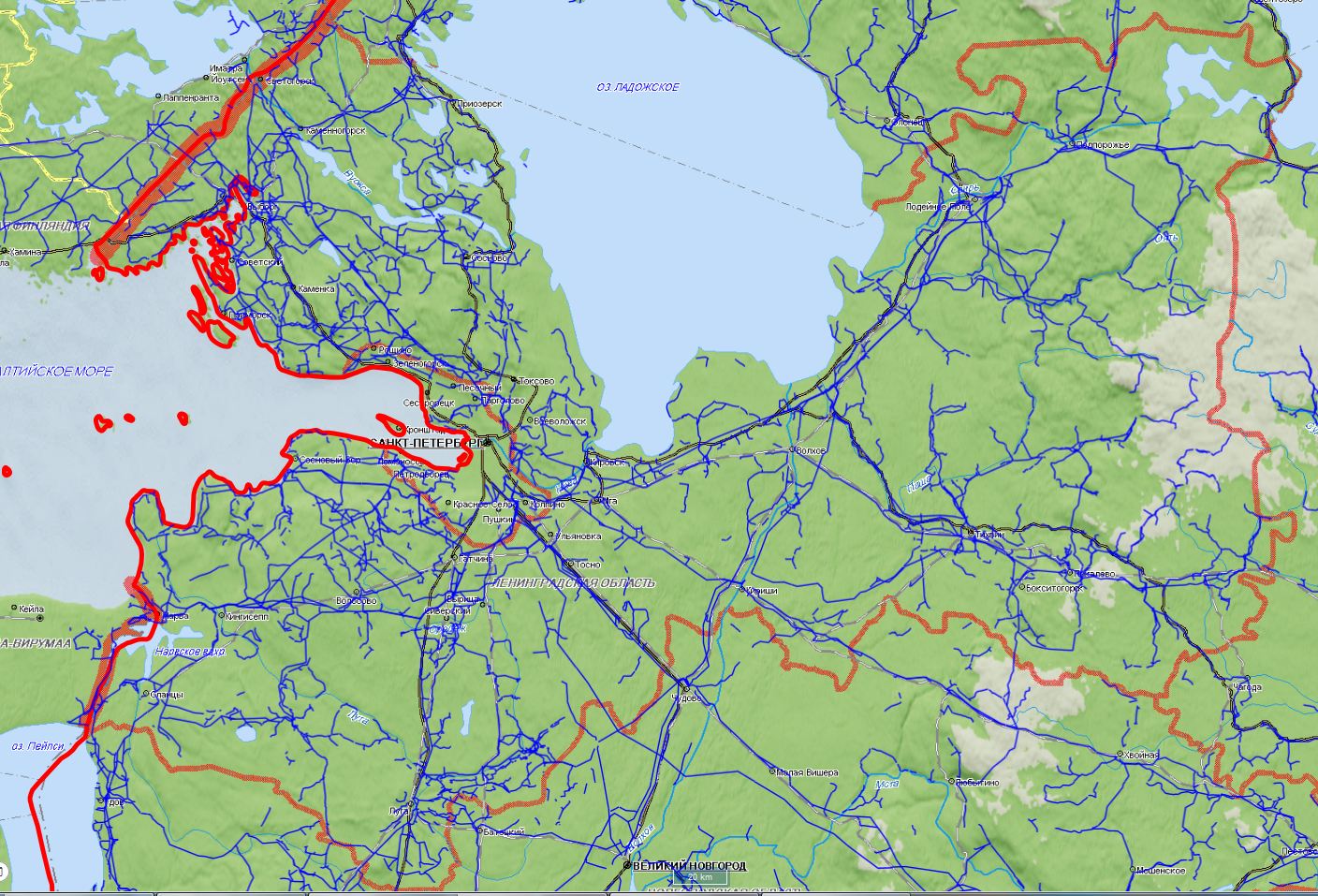 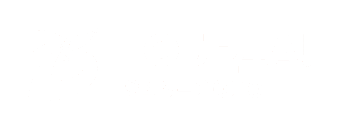 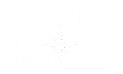 ПРОГНОЗ ОБРАЗОВАНИЯ ТУМАНА 12.11.2020
ПРОГНОЗ ВИДИМОСТИ
12.11.2020
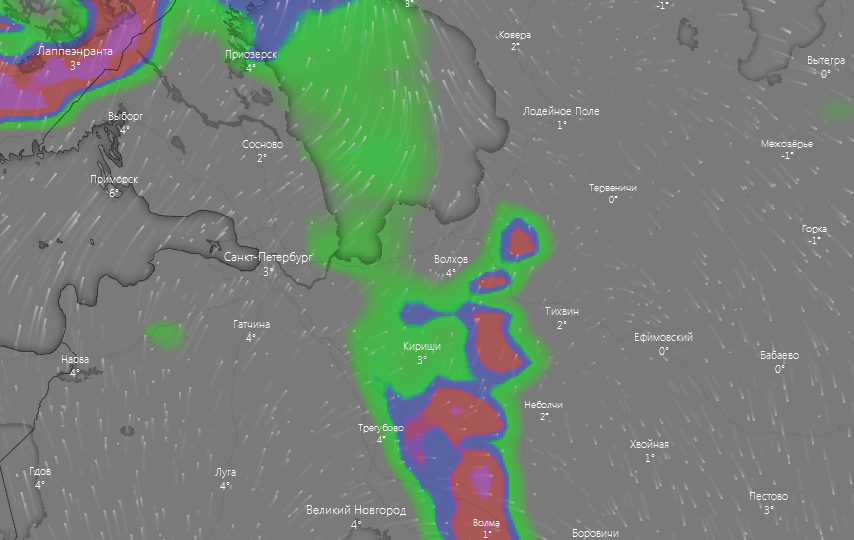 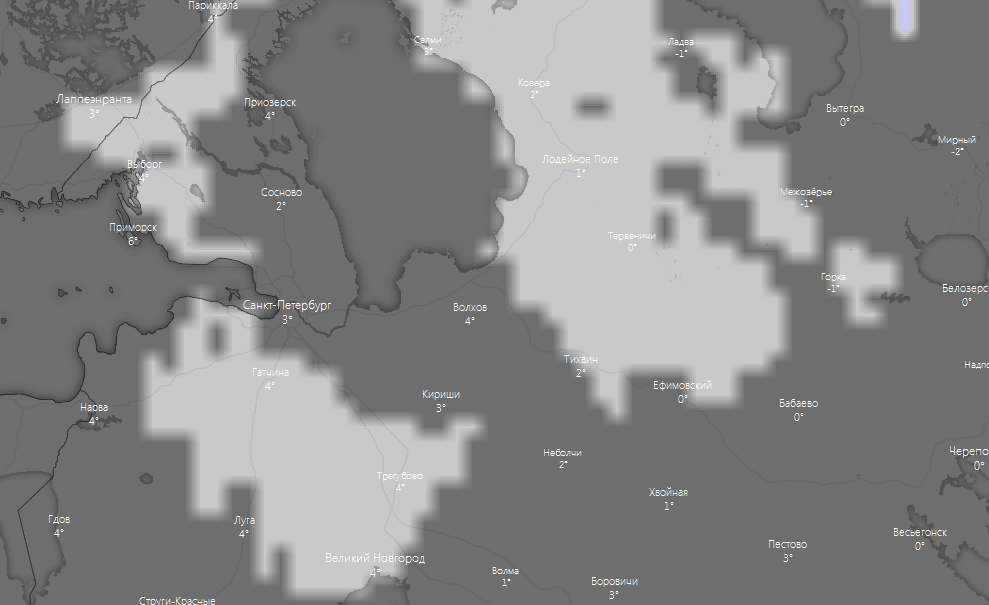 По прогнозу ФГБУ "Северо-Западное УГМС": 
12 ноября местами на территории Ленинградской области ожидается туман.
Прогноз метеоявлений
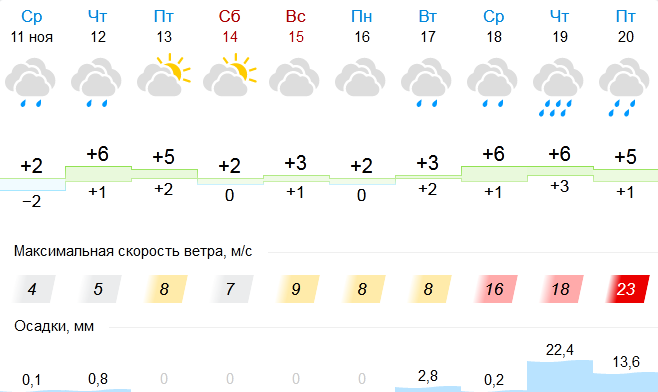 14:00 11.11.2020
исп. ЦУКС ГУ МЧС по Ленинградской области
АРМ № 9 Михеева Н.А.
тел. 3930-1251
использовались: АИУС РСЧС
ИНФОРМАЦИОННЫЕ МАТЕРИАЛЫ ПО РИСКУ НАРУШЕНИЯ ТРАНСПОРТНОГО СООБЩЕНИЯ НА АВТОДОРОГЕ А-180 
В КИНГИСЕППСКОМ РАЙОНЕ ЛЕНИНГРАДСКОЙ ОБЛАСТИ (НА 12.11.2020)
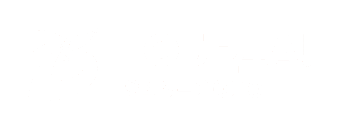 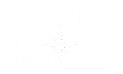 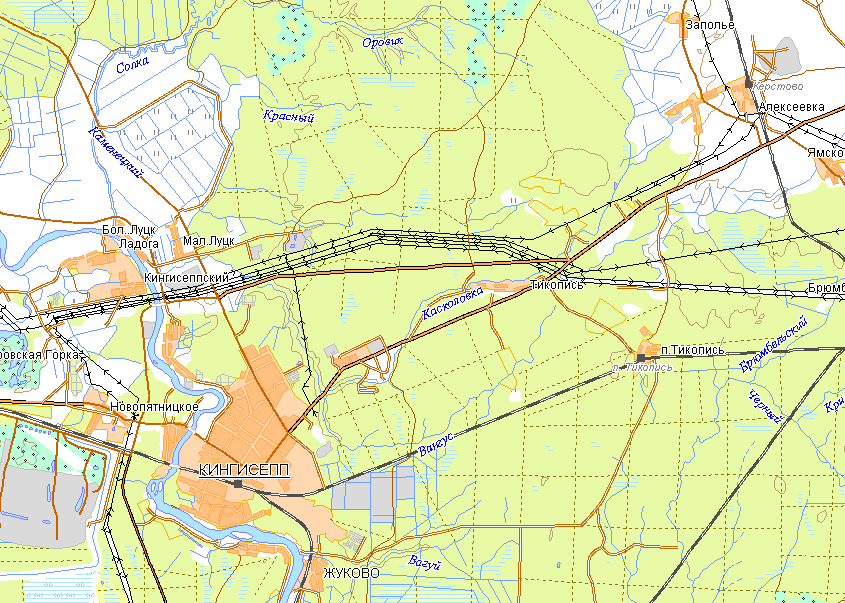 Прогноз метеоявлений
Трехмерная модель участка
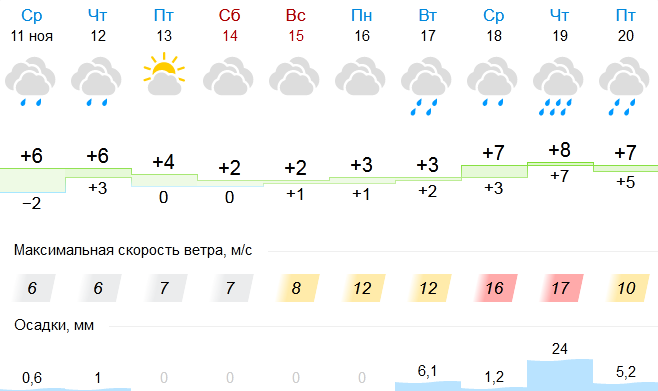 Кингисеппский  р-н
0
17
Аварийно-опасный участок132-135 км трассы А-180 (риск ДТП в результате ограниченной видимости)
Кингисепп
1599/217
19709/78839
65%
- пожарно-спасательные формирования
14:00 11.11.2020
исп. ЦУКС ГУ МЧС по Ленинградской области
АРМ № 9 Михеева Н.А.
тел. 3930-1251
использовались: АИУС РСЧС
- социально-значимый объект
Условные обозначения
Отрезанные н.п.: нет
Объездная дорога: есть
- больница
- участок автодороги с повышенным риском возникновения ДТП, нарушением движения
- объездная дорога
- населенный пункт
ИНФОРМАЦИОННЫЕ МАТЕРИАЛЫ ПО ФЕДЕРАЛЬНОЙ АВТОМОБИЛЬНОЙ ДОРОГЕ 
А-180 «НАРВА» В ЛЕНИНГРАДСКОЙ ОБЛАСТИ ВОЛОСОВСКИЙ РАЙОН
 (РИСК НАРУШЕНИЯ ТРАНСПОРТНОГО СООБЩЕНИЯ НА 12.11.2020)
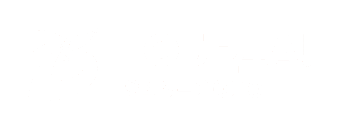 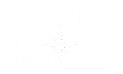 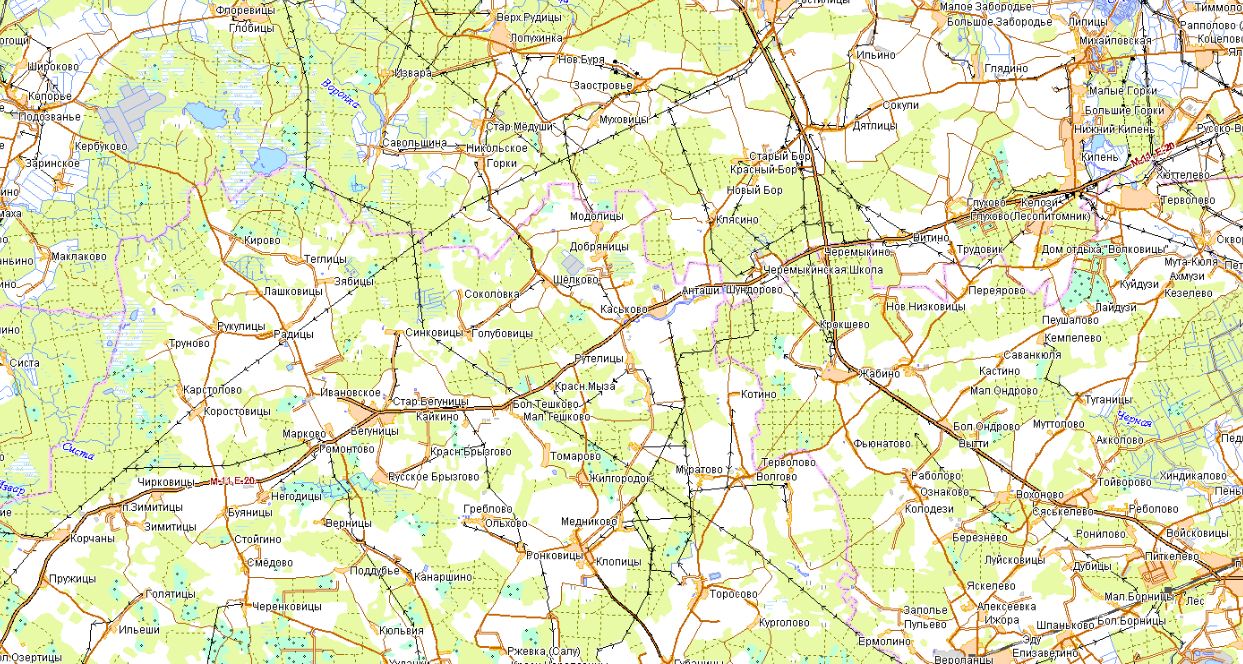 Прогноз метеоявлений
Трехмерная модель участка
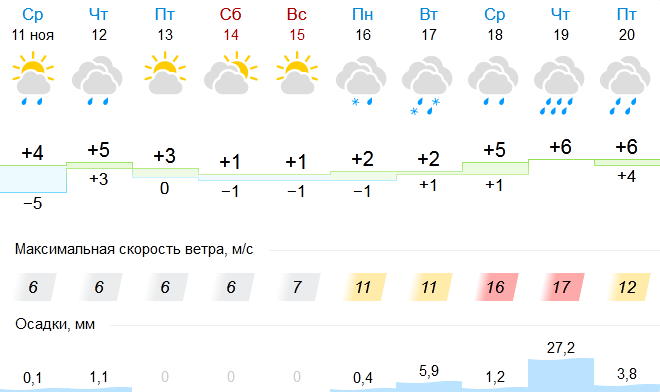 Аварийно-опасный участок 
45-47 км 
(выход наледи)
Аварийно-опасный участок 
62-69 км 
(выход наледи)
Аварийно-опасный участок 
97-100 км 
(риск возникновения тумана)
Аварийно-опасный участок 
75-79 км, 81-93 км 
(опасные повороты, спуски)
Зимитицы
- пожарно-спасательные формирования
14:00 11.11.2020
исп. ЦУКС ГУ МЧС по Ленинградской области
АРМ № 9 Михеева Н.А.
тел. 3930-1251
использовались: АИУС РСЧС
- социально-значимый объект
Условные обозначения
5
- больница
- участок автодороги с повышенным риском возникновения ДТП, нарушением движения
Объездные дороги: есть
- объездная дорога
- населенный пункт